Fyziologie zátěže
Trénink – typy tréninkových metod
Vojtěch Grün
podzim 2023
První myšlenka – co chci rozvíjet?CÍL!
Druhá myšlenka – s kým pracuji?INDIVIDUALIZACE
Třetí myšlenka – jak cíle dosáhnu?METODY (silová příprava)
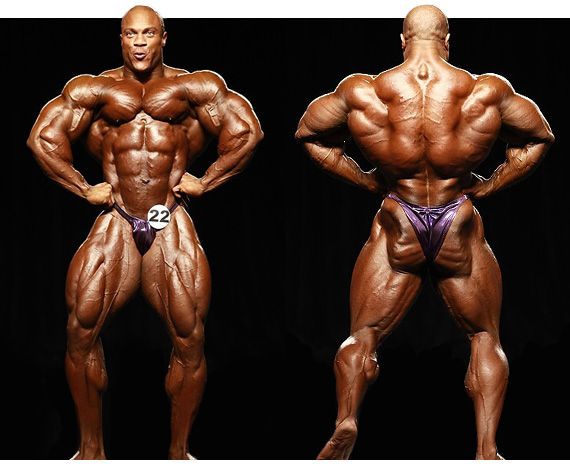 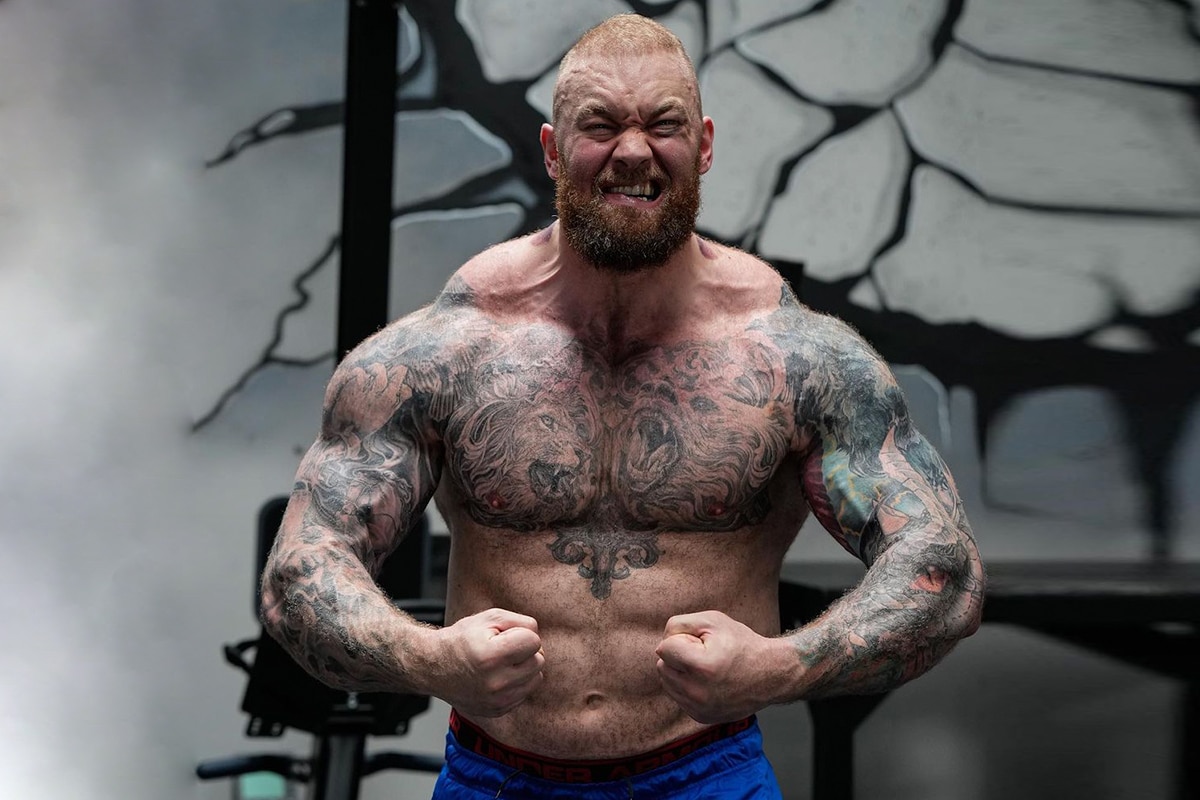 Třetí myšlenka – jak cíle dosáhnu?METODY (silová příprava)
Třetí myšlenka – jak cíle dosáhnu?METODY (anaerobní příprava)
Třetí myšlenka – jak cíle dosáhnu?METODY (aerobní příprava)
Práce ve skupině
Navrhněte obecný tréninkový týdenní plán pro pokročilého kulturistu.
Navrhněte obecný tréninkový týdenní plán pro dráhového cyklisty.
Navrhněte obecný tréninkový týdenní plán pro vytrvalostního běžce.
Navrhněte tréninkový týdenní plán pro fotbalistu během letní přípravy.
Navrhněte obecný tréninkový týdenní plán pro začínajícího vzpěrače.